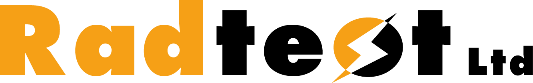 Analysis of TID testing of a statistically large quantity of parts
J. Voegtli1, R. Sharp1, L. Oswald2, N. Hong2, B. Archer2
1Radtest Ltd, United Kingdom
2University of Oxford, United Kingdom
Content
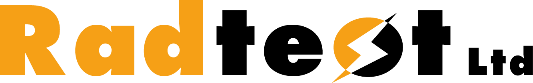 Motivation and objectives
Experimental set-up and results
Analysis
Conclusions and future perspective
Acknowledgements
Author: Jorn Voegtli
2
Motivation and objectives
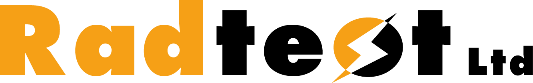 To embrace the approach of the NewSpace industry and the move to COTS parts, by re-evaluating standard procedures
Improve understanding of lot-to-lot and part-to-part variations within an example component
Confirm, evaluate and upgrade the state of the art using a far larger data set than has previously been possible

Investigate the radiation response of a statistically significant number of parts
Acquire parts from numerous date codes and from two separate manufacturers
Enhance previous work to investigate the effectiveness of the 3-sigma tolerance limit
Investigate methods for determining optimal sample size given a random selection of components from different lots
Author: Jorn Voegtli
3
Experimental set-up
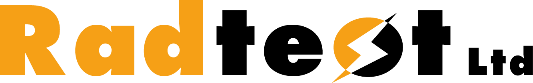 A total of 1000 quad-comparators across 10 date codes (1992 – 2019, TI and STM)
5 dose steps followed by two annealing steps at a dose rate of 0.86 krad[Si]/h
TID testing in agreement with the requirements of ESCC 22900
Devices split into 20 groups (runs) of 50 comparators
Planned testing of 2 runs at ESTEC to enable comparison of data
Bespoke test board to measure parameters on all four comparators [1]
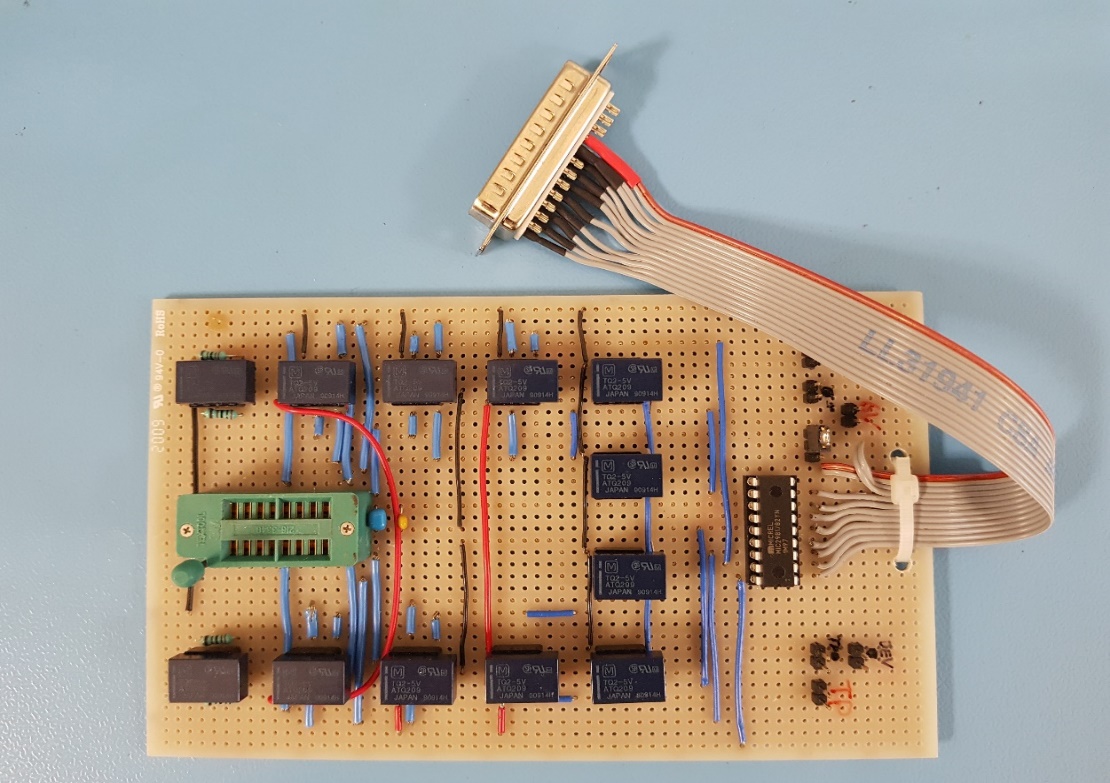 [1] R. E. Sharp, J. Voegtli, E. Bradley, C. Poivey, “Total dose effects on large quantities of LM239N comparators from two manufacturers” paper DW5 at RADECS2021
Author: Jorn Voegtli
Author: Jorn Voegtli
4
Experimental results
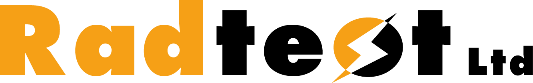 IS
VIO
IIO
IIB+
Author: Jorn Voegtli
Author: Jorn Voegtli
5
Analysis and discussion
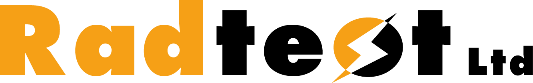 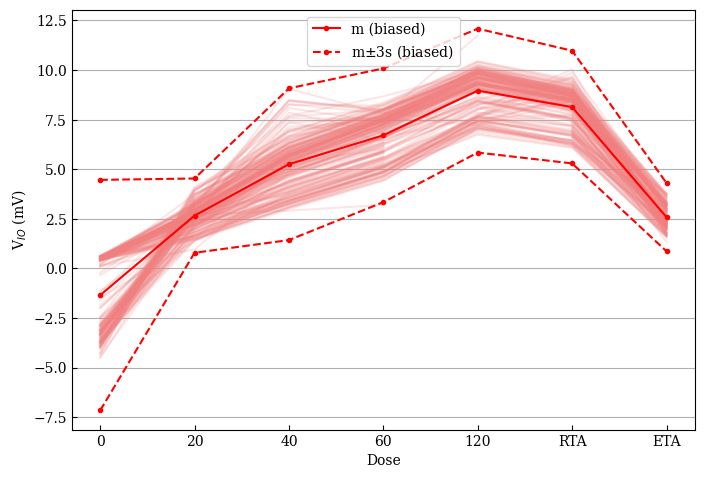 Investigating one-sided tolerance limits plotted for 50 devices in one date code and bias condition
Investigation into the lot-to-lot variability by plotting mean and sigma for one date code, bias and run against the other results of similar date code and bias conditions
Quality of capture by one-sided tolerance limit of 5 devices across 50 is dependent on devices chosen
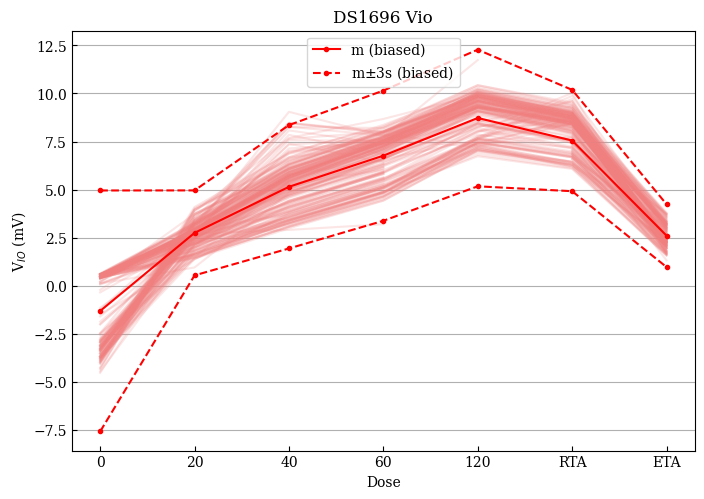 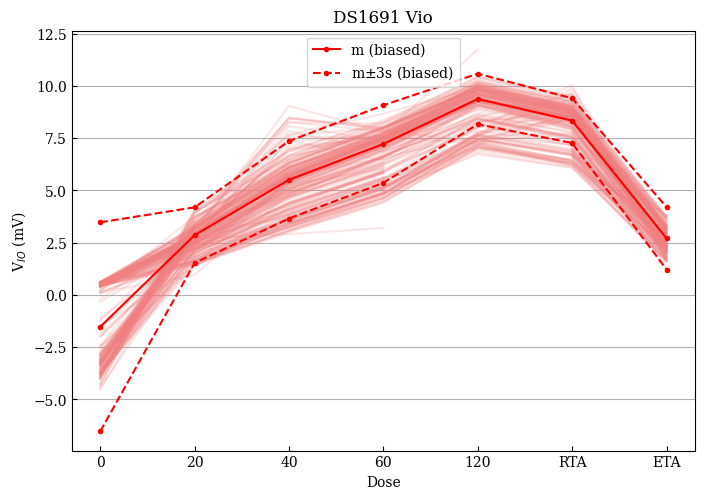 Author: Jorn Voegtli
Author: Jorn Voegtli
6
Analysis and discussion
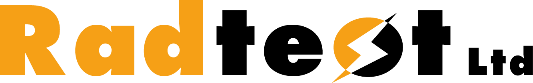 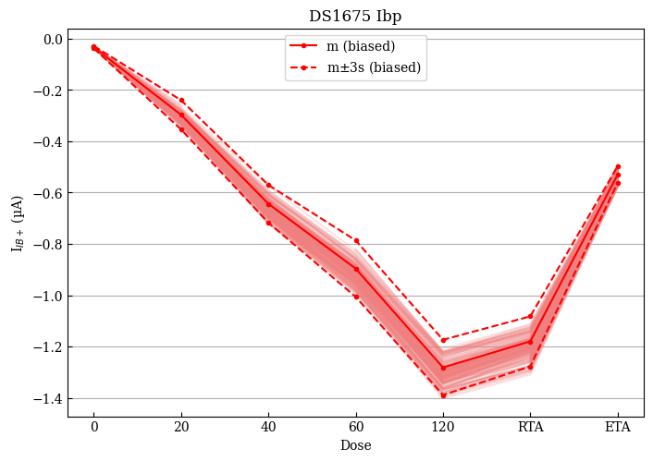 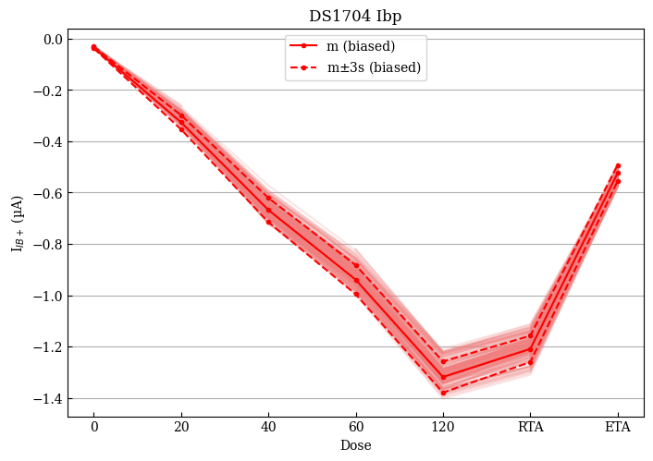 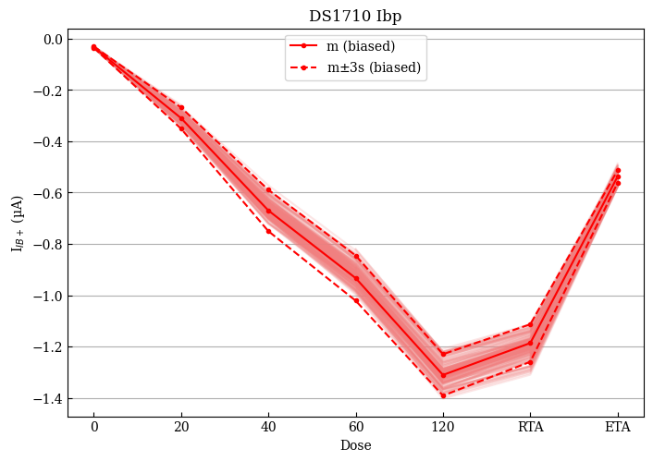 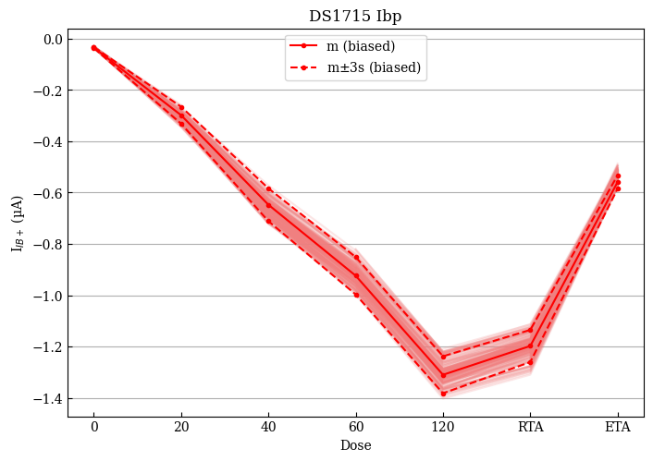 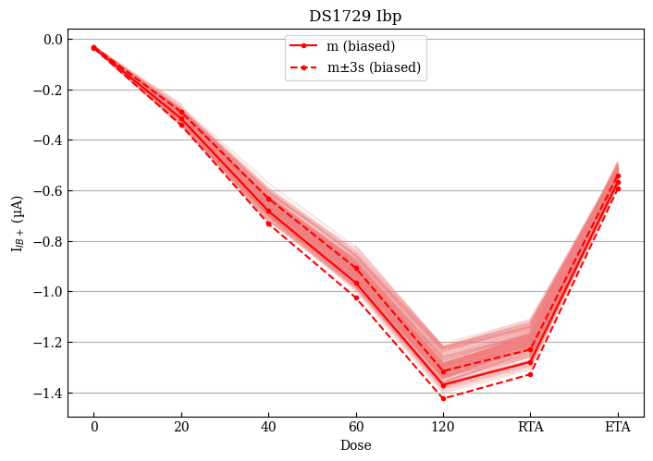 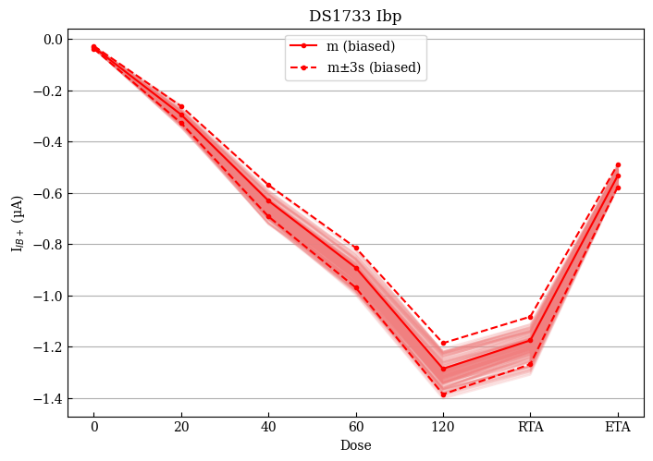 Author: Jorn Voegtli
Author: Jorn Voegtli
7
Normality
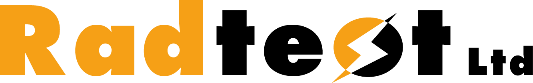 Investigations into suitability of normality for the device using histograms and qq-plots (Shapiro-Wilk test)
One parameter showed clear one-sided bias pre-irradiation which shifted during irradiation
Shown to be markedly improved in both input bias currents, only ~26% shown to be Gaussian
QQ-plots demonstrates peak data in most cases, with slight skews in some cases
81% of input offset current results demonstrated normality, suggesting good estimation
For other parameters, Breusch-Pagan (chi-squared) test data show only17% significance so assumptions made when performing a least-squares analysis are false
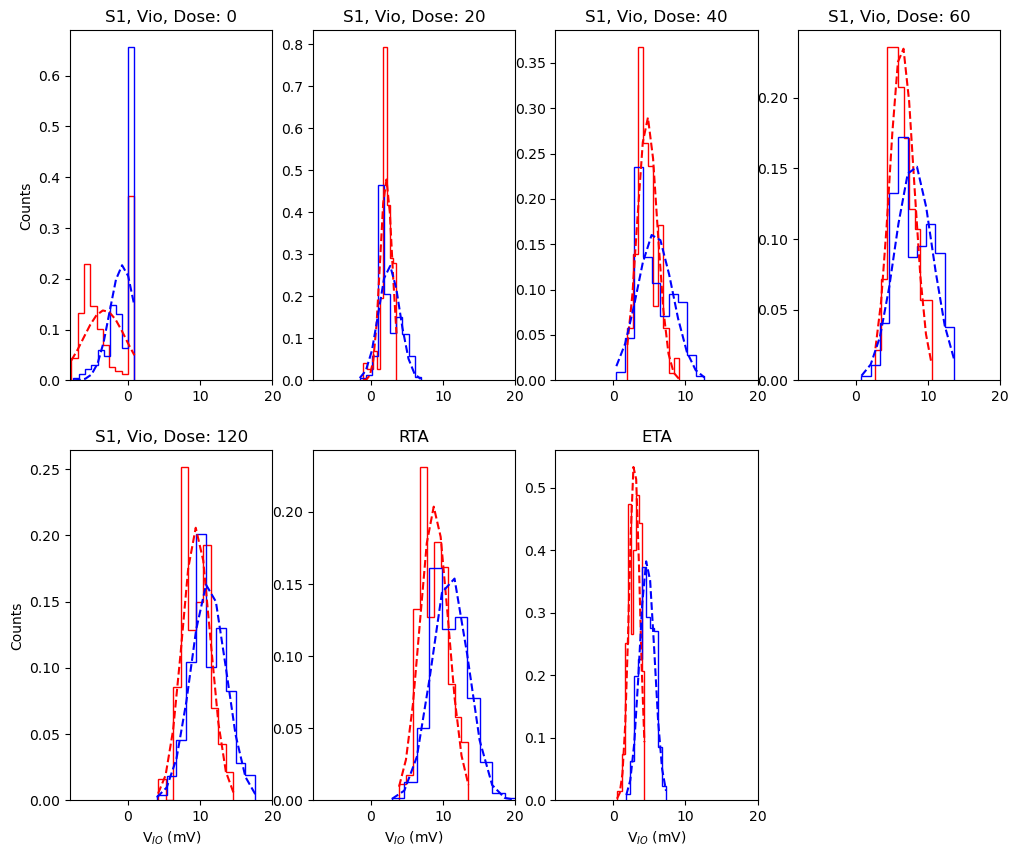 Author: Jorn Voegtli
Author: Jorn Voegtli
8
Analysis and discussion
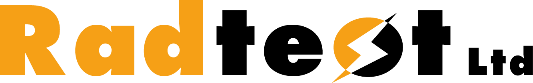 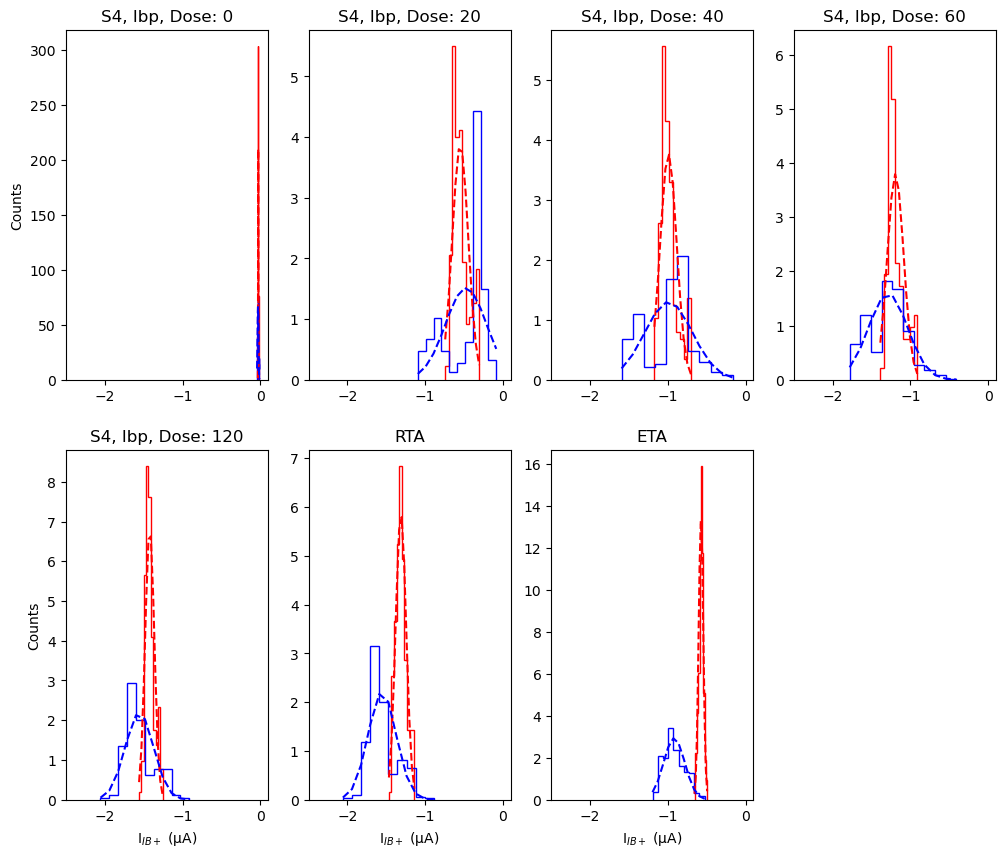 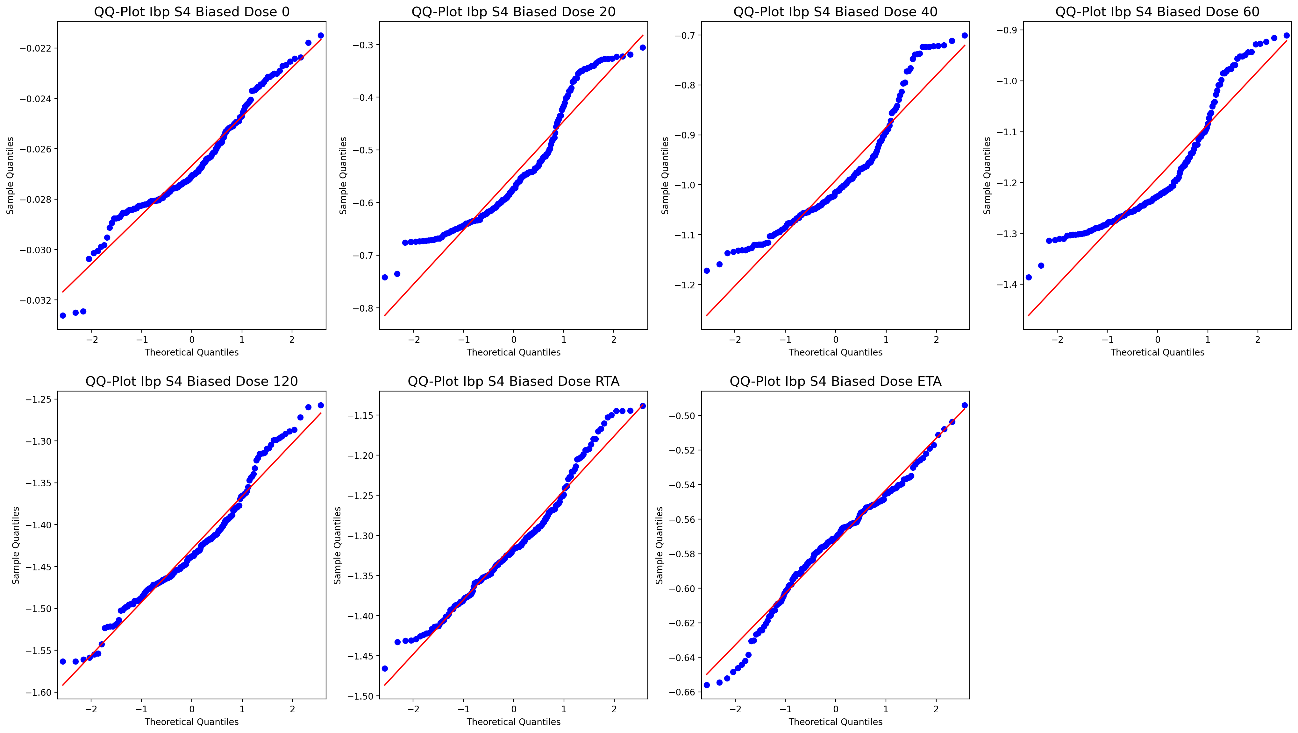 Author: Jorn Voegtli
Author: Jorn Voegtli
9
Analysis and discussion
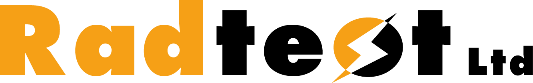 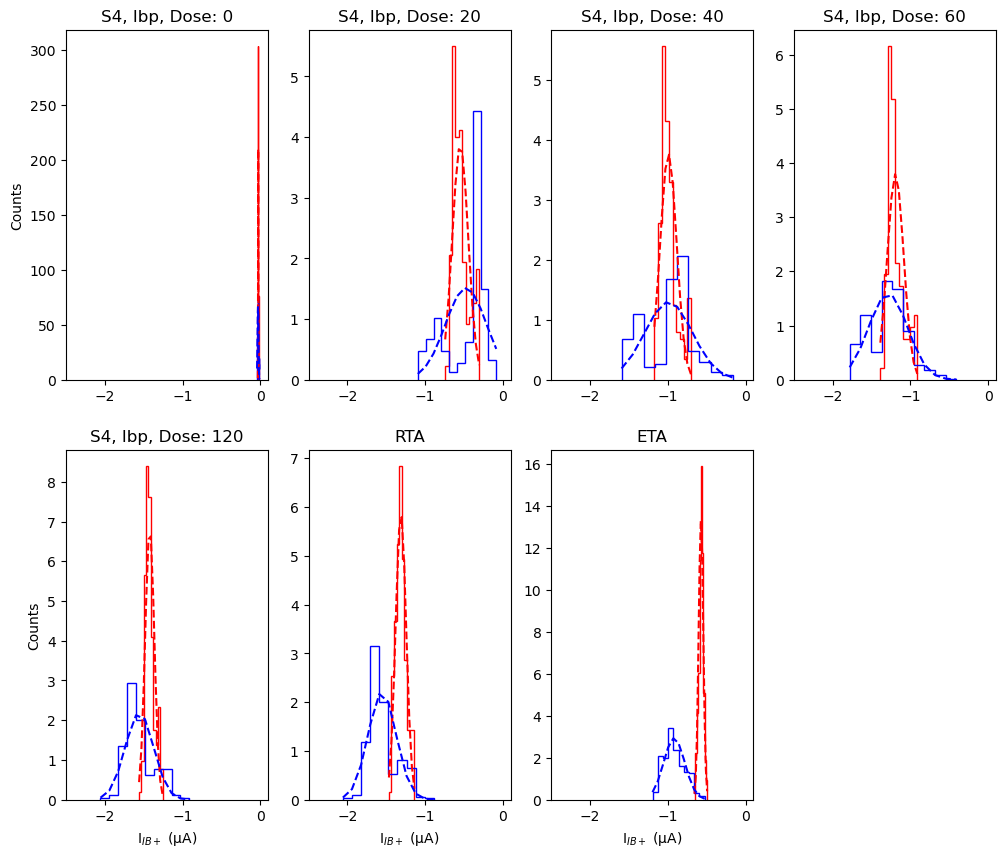 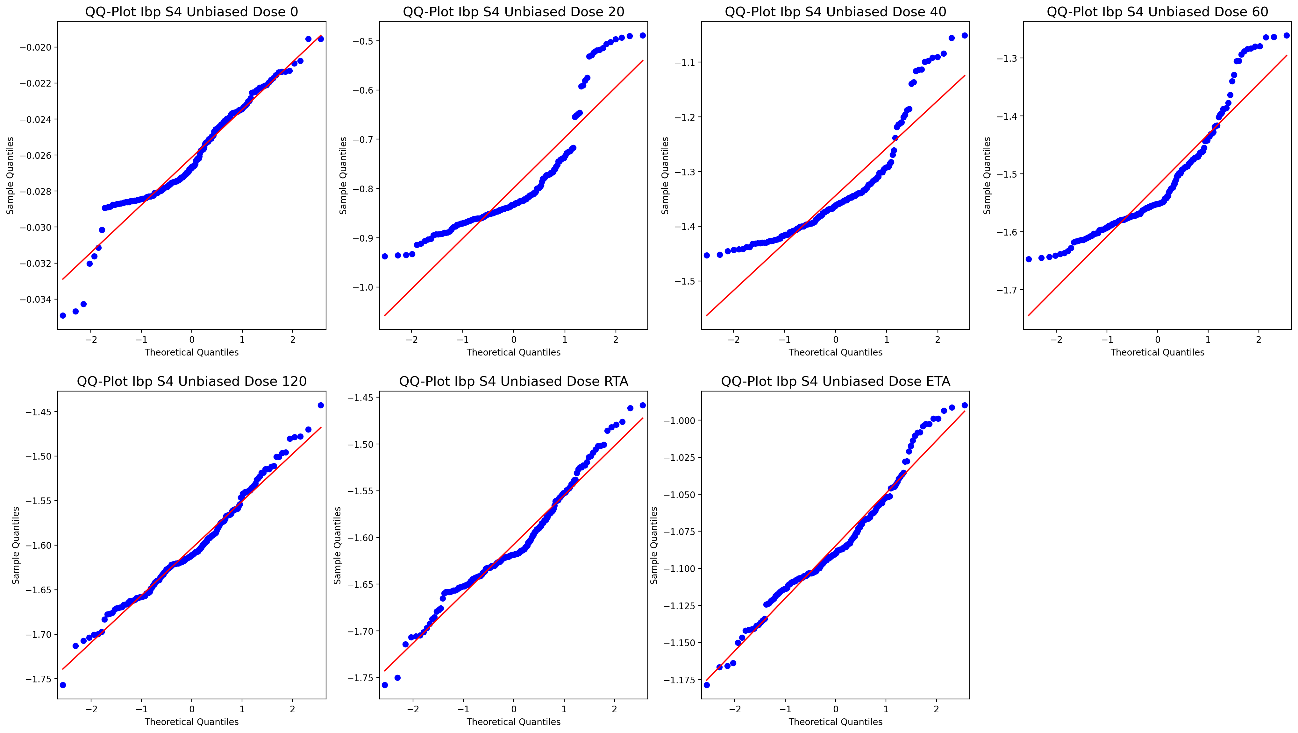 Author: Jorn Voegtli
Author: Jorn Voegtli
10
Analysis and discussion
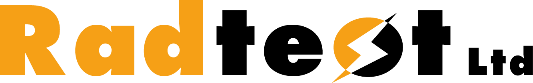 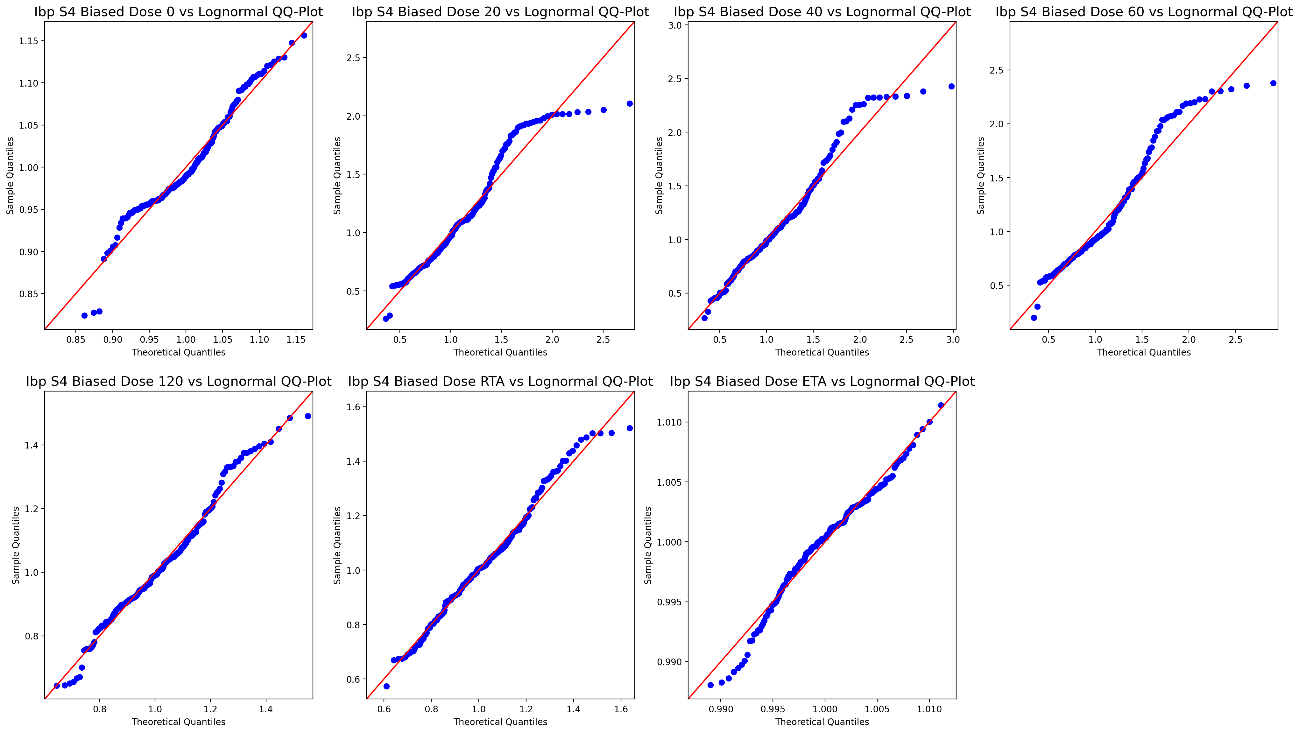 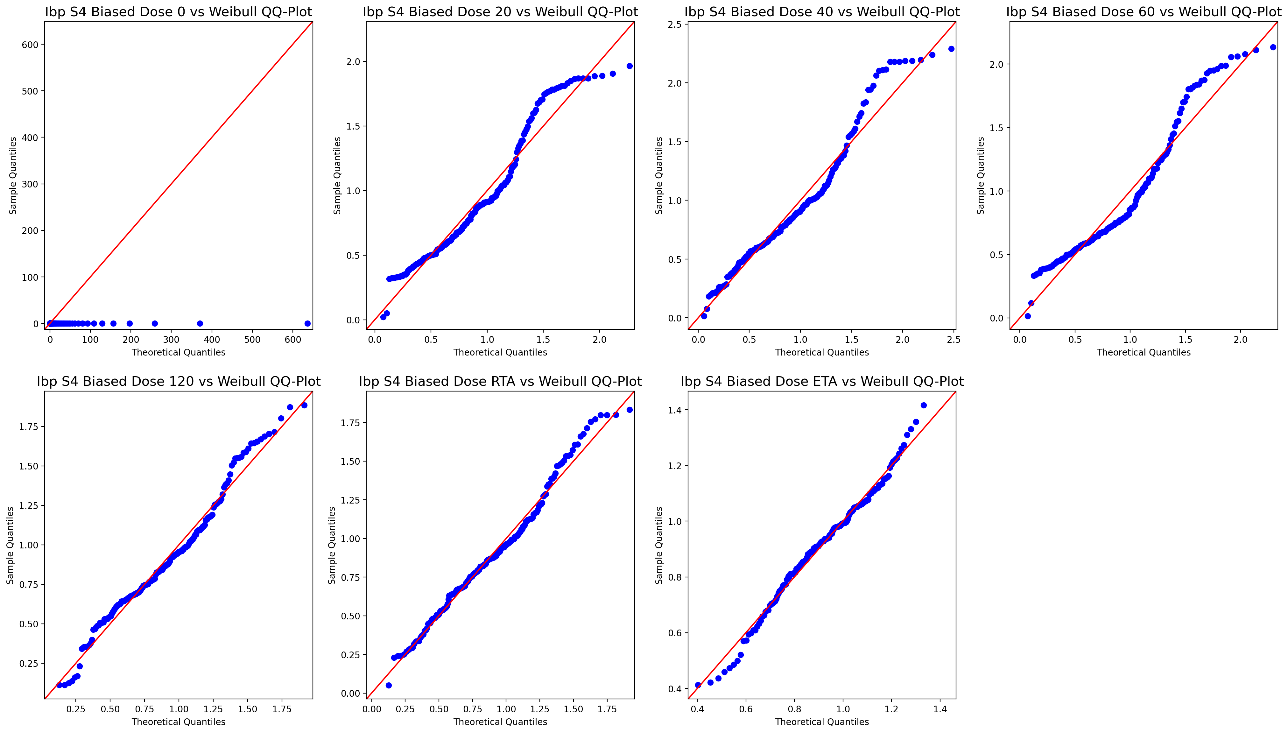 Author: Jorn Voegtli
Author: Jorn Voegtli
11
Optimum sample size
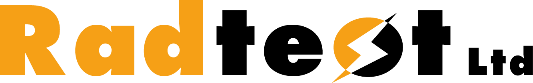 Investigate ability to determine method for optimum sample size determination
Confidence Interval and beta error rate limit values:90% and 95% CI 10% and 20% beta error (sometimes called 90% and 80%)
One-sided tolerance limits suggest capture of typical sample sizes highly dependent on the selection of components
Lot-to-lot variability is reasonably significant in optimum sample size determination, particularly for VIO
Some lots showed significantly low values for N in biased conditions
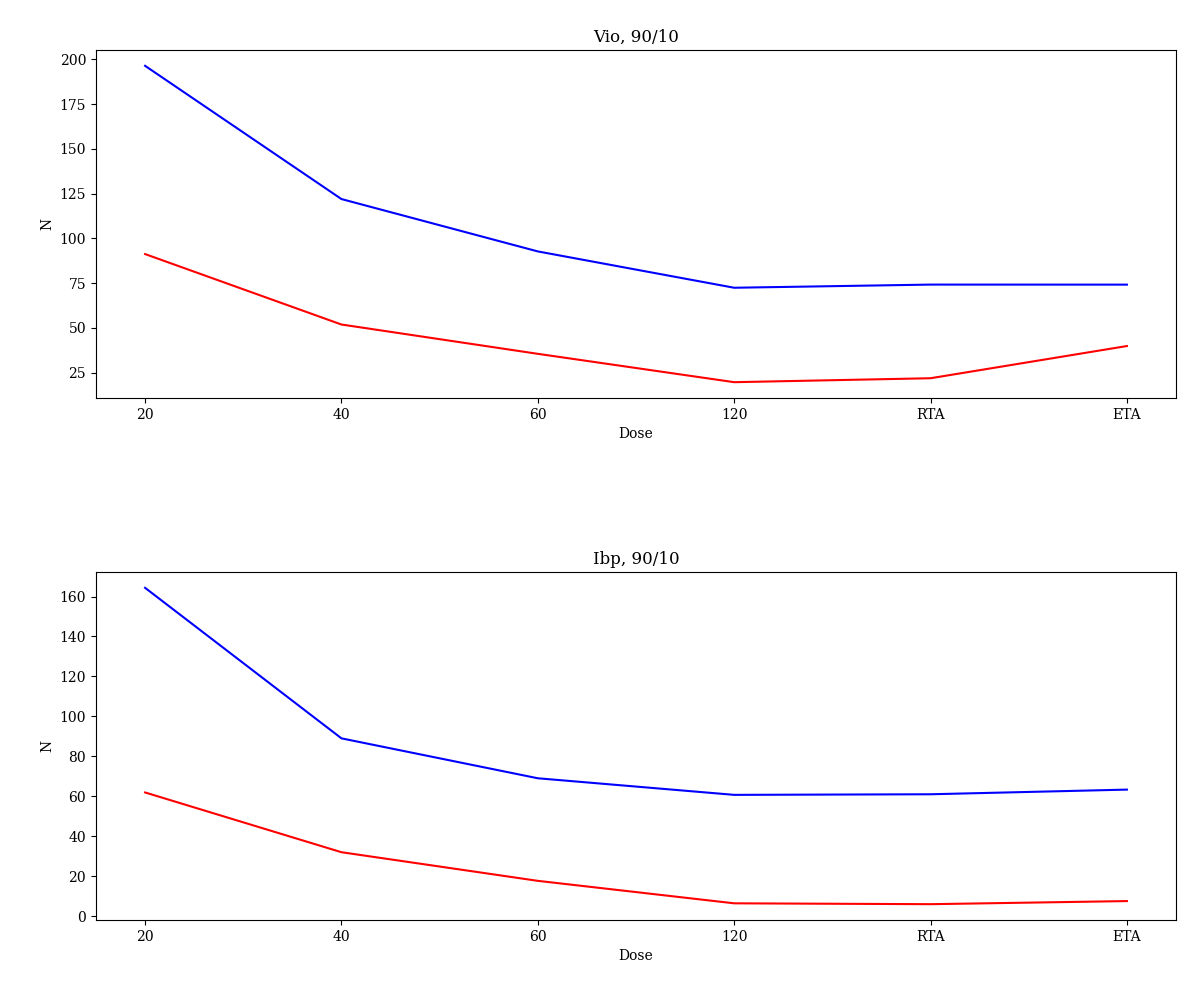 Author: Jorn Voegtli
Author: Jorn Voegtli
12
Optimum sample size
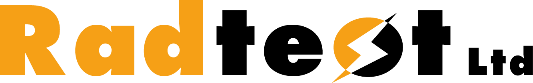 S1
S3
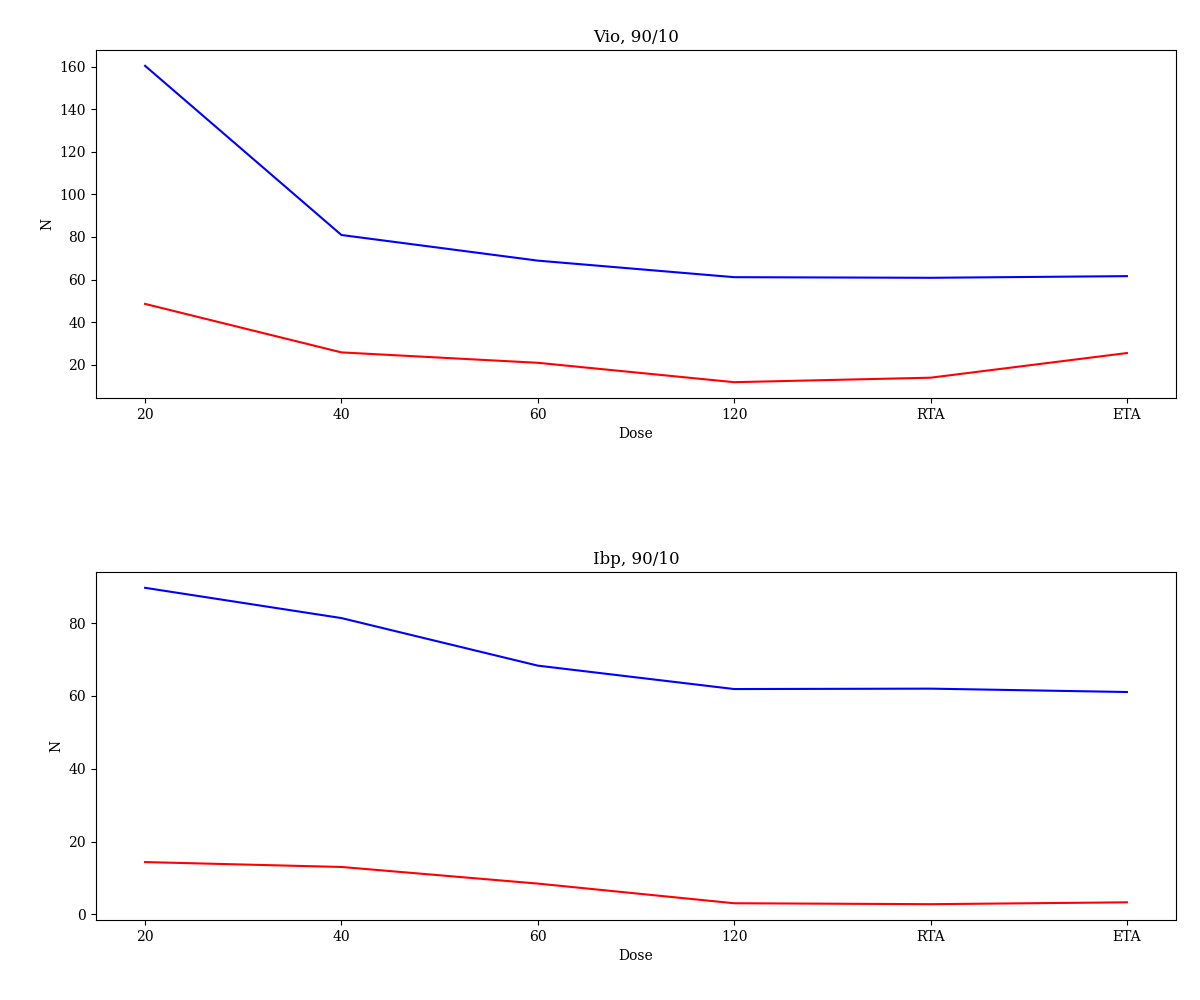 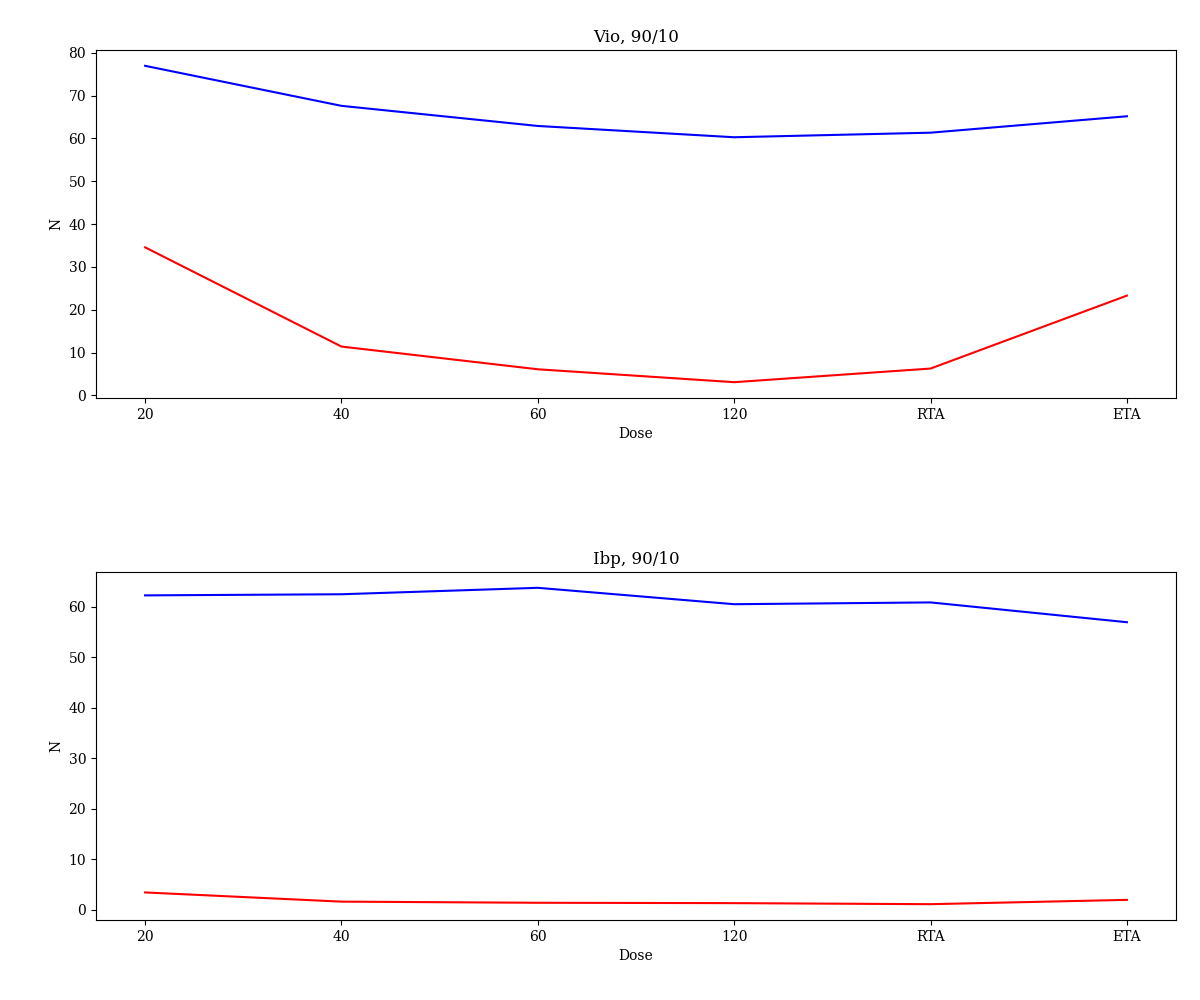 Author: Jorn Voegtli
Author: Jorn Voegtli
13
Optimum sample size
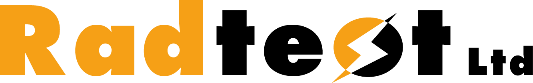 T1
T4
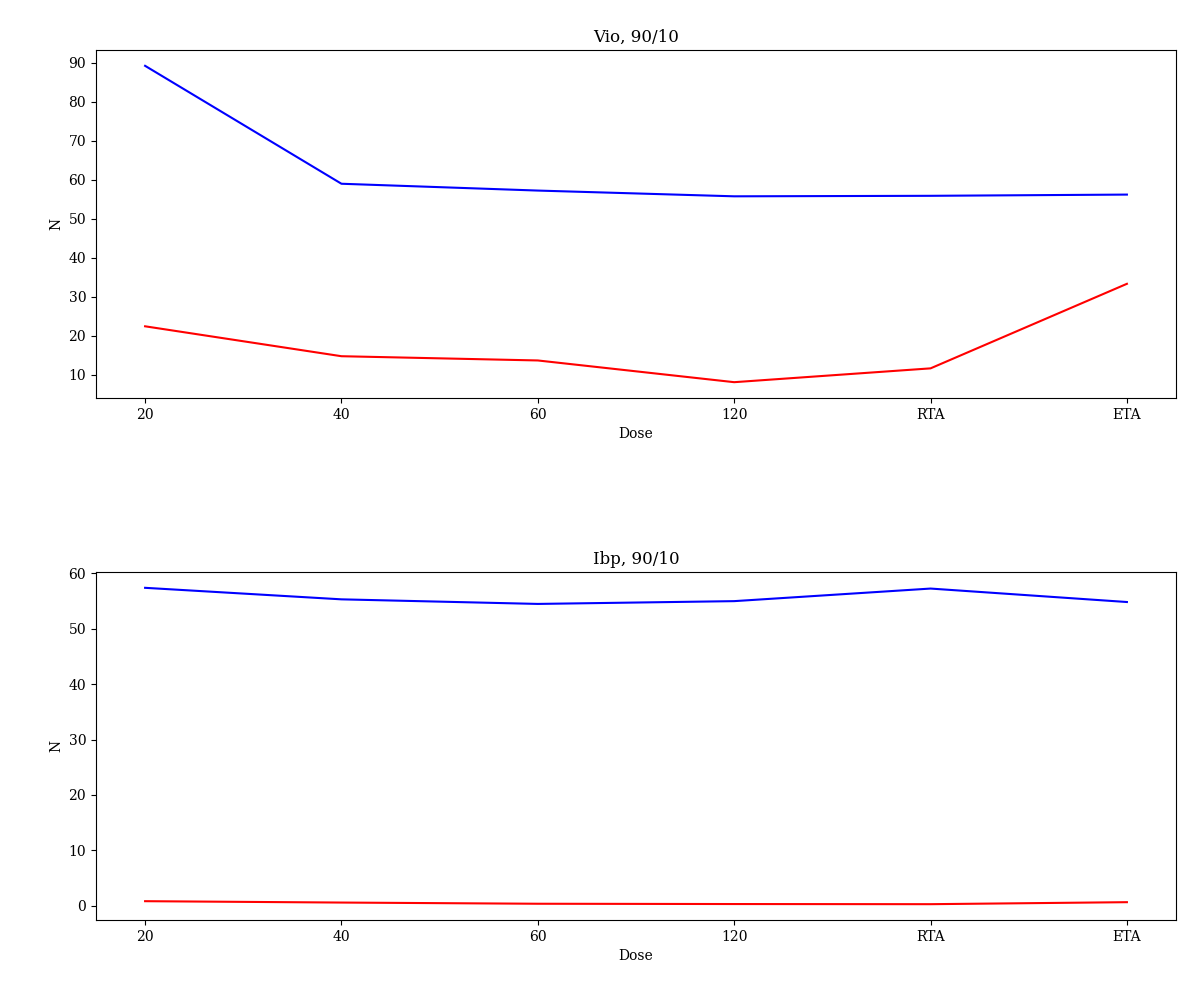 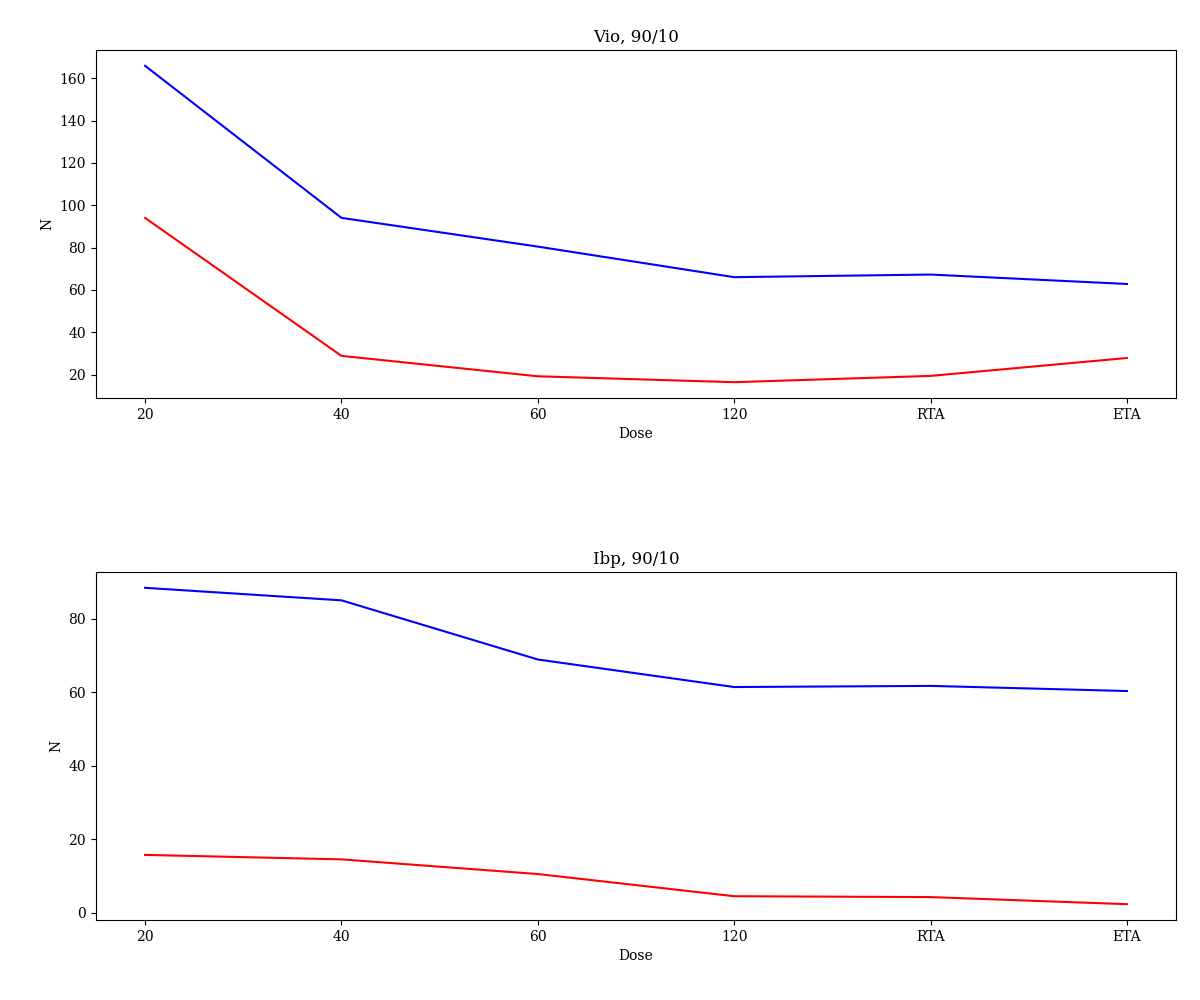 Author: Jorn Voegtli
Author: Jorn Voegtli
14
Variation between date codes
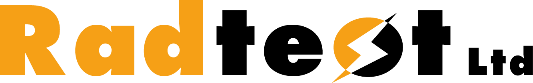 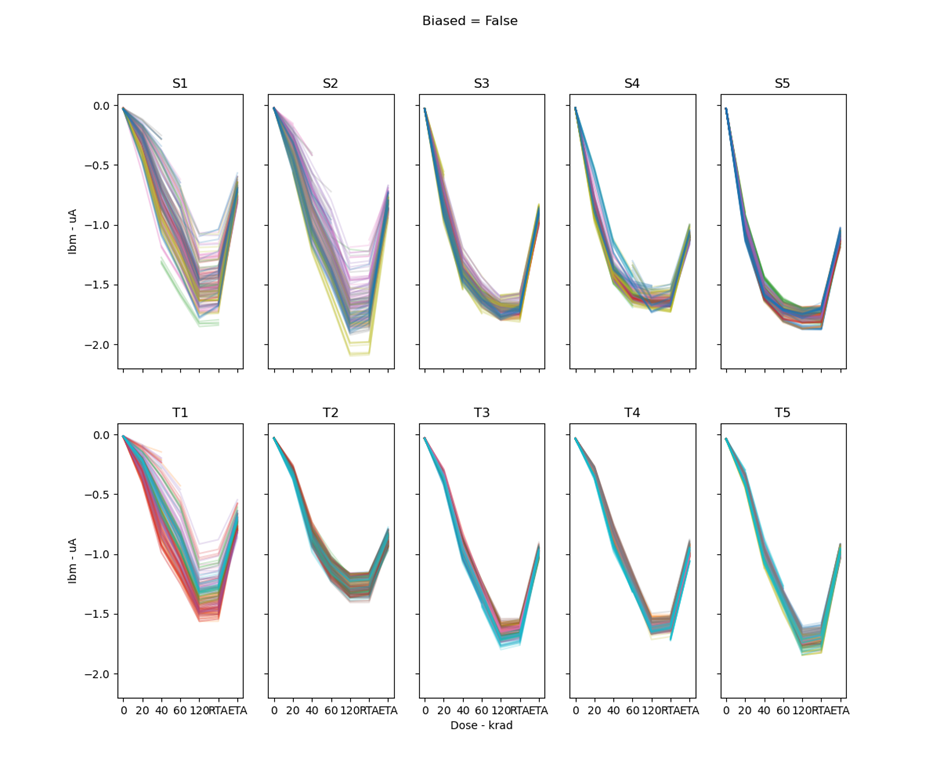 Plots of all data points by date code reveal some trends
S1 and S2 seem similar and different from S3 – S5
T1 and T2 seem similar and different from T3 – T5
This suggests a change in the die or fabrication process between the two groups, for both manufacturers
15
Author: Jorn Voegtli
Conclusion and future perspectives
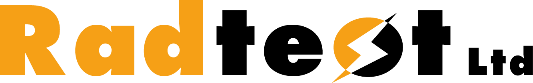 3-sigma tolerance limit shown to be inconsistently effective when applied to a selection of devices within a population. 
A method for determining sample size was investigated however was not able to show consistent results between parameters and date code, especially for unbiased test samples. 
Normality of the data set was investigated and shown to be a poorly representative distribution for this component. Lognormal and Weibull distributions were also investigated but showed similarly poor representation. Some parameters fit well but most do not.
The data are heteroscedastic so simple statistical analysis tools will fail to represent the data properly

An extension of this work to investigate superior methods of tolerance limits to better capture the population set would be worthwhile.
Investigating different methods for determining optimum sample size to achieve more consistent results. This may also aid improving capture of the population within tolerance limits.
Exploring different distributions and how they fit the data set.
Author: Jorn Voegtli
Author: Jorn Voegtli
16
Acknowledgements
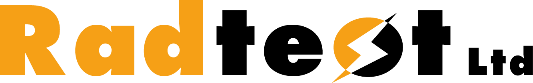 Special thanks to my co-authors for their various contributions to the project. Especially Lucy, Natalia and Ben for their early investigations into the statistical analysis work, as well as Richard Sharp for his help in every step from sample acquisition to manuscript preparation.
I am grateful to Vivien Cai, Yefeng Fan and Peter Jones from Oxford University for their contributions to the early-stage analysis of the work
Completion of the data collection would not have been possible without the help of the team at Radtest Ltd. for sample acquisition and preparation, test and bias board design and testing, and operating and managing the irradiations
Finally, gratitude is expressed to Christian Poivey and ESA for providing the scope of the work and funding under contract number 4000113697/15/NL/SW
Author: Jorn Voegtli
Author: Jorn Voegtli
17